Learning from the TEN-T Days 2013 – Transport Challenges and Opportunities and the Role of EU Transport Policy for European Regions
Standpoint of the European Regions

28 November 2013
Improving the Accessibility of the peripheral maritime Regions
Accessibility one of the three core priorities of CPMR
Active inter-Commission Working Group
Transport Working Groups of each CPMR Geographical Commission – territorial level
Advising and monitoring role of the CPMR General Secretariat – European level
[Speaker Notes: Improving the accessibility of the peripheral maritime Regions, a long-standing priority for the CPMR, a hot topic, a trusting partnership with DG MOVE 
Session focusing on accessibility during the General Assembly in Saint-Malo, in the much-appreciated presence of Herald Ruijters;
A very active Inter-Commission Working Group: latest meeting was held on 10 September, the next will be at the beginning of 2014, a meeting took place with Mathias Ruete, DG MOVE on 22 October; two sources feed into this group:
The Transport Working Groups of each Geographical Commission: bottom-up approach; it should be noted that the Baltic Sea Commission Transport Working group met on 27 November (yesterday);
The work of the CPMR General Secretary: Patrick Anvroin for the monitoring and political proposals, Guillaume Moreno for maps and projects;]
4 Regions to lead the way...
North – Region Skåne (CPMR President)
South – Tuscany (CPMR Vice-President) and Aragón (Chair of the CPMR Transport Working Group)
West – Nord-Pas de Calais (Responsible for maritime transport within the CPMR)
[Speaker Notes: Four key Regions in the governance of the CPMR’s transport priority, which, together, provide good coverage of the European territory:
In the North: Region Skåne, Presidency of the CPMR, (represented at the meeting with Mr Ruete)
In the South: Tuscany, Vice-Presidency of the CPMR responsible for transport, and Aragón, Chairing Region of the CPMR Transport Working Group;
In the West: Nord-Pas de Calais, Region responsible for the maritime strand of our activity on transport;]
Focused Activities
2 priority issues in EU Transport Policy
Infrastructure strand – TEN-T
Development of maritime transport
3rd issue: Motorways of the Sea
Recognised as knowledgeable and therefore, privileged partner of DG MOVE
CEF and TEN-T text approved…time to prepare for the implementation…
[Speaker Notes: Since 1995, DG MOVE has recognised the CPMR as its privileged “regional” discussion partner in the preparation of its policies. However, the CPMR acts independently and reserves the right to “criticize” the Commission’s proposals. For example, recently on the extensive territorial ports system of the TEN-T Core Network ;
There are 2 priority issues for the CPMR in the European Transport Policy:
The infrastructure strand, and therefore TEN-T. The physical accessibility of the territories still needs – even in this digital age – to be improved in certain parts of Europe: obviously in the new Member States, but also in some “developed” Regions. Coordinated and balanced use of the CEF and ERDF/ Cohesion Funds is therefore necessary;
The development of maritime transport, as this is a sustainable mode of transport that reduces greenhouse gas emissions and because this mode of transport is challenged by the development of environmental constraints that the IMO and the EU are imposing  on it (today regarding Sulphur, tomorrow CO2 and NOx) that pose the threat of a retro modal shift towards road transport and the Regions of the Baltic are already witnessing this;  
A third issue, where the other two cross over: Motorways of the Sea, supported by the CPMR since the 2001 White Paper, but they still have to prove themselves.  They have in fact always faced opposition from certain professional circles that consider that they distort free competition between the subsidised shipowners/ports and the non-subsidised shipowners/ports.
The CEF and TEN-T texts are approved: now it’s time to prepare for the implementation]
Map of the 9 priority corridors
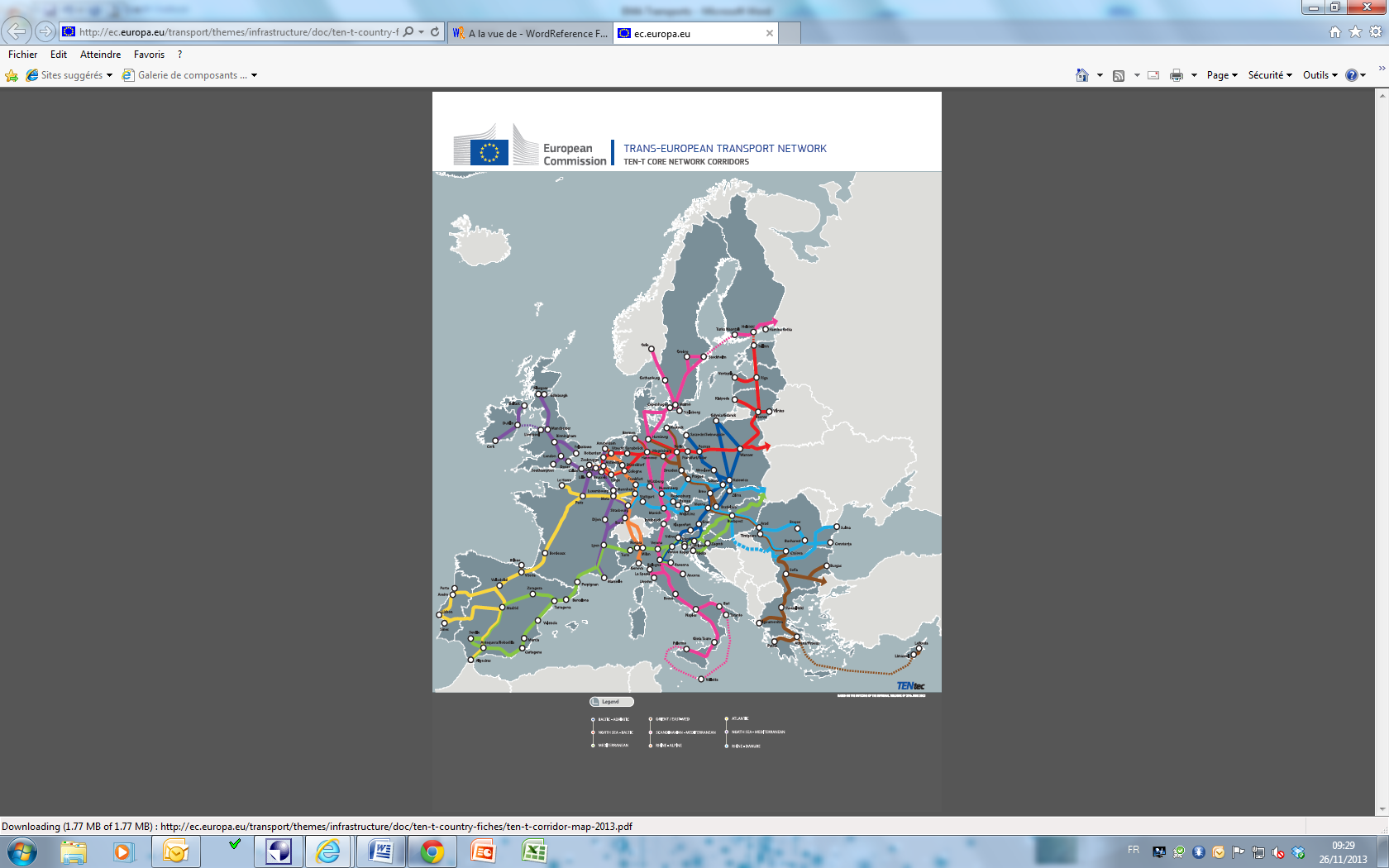 [Speaker Notes: Lacklustre outcome of the 2011-2013 negotiations for the CPMR and its Geographical Commissions, the Baltic well-covered by the Motorways of the Sea
Unlike the other Geographical Commissions, the Baltic Sea Commission did not call for any changes to the maps of the Core Network that the Commission opened negotiations on.  However, it is up to the BSC, if it so wishes, to draw up an overview of the final result with its members.
In light of the map of the nine priority corridors: one general observation has to be made…all European maritime coastlines do not seem to have been given the same level of priority.]
All European maritime coastlines do not seem to have the same level of priority
8 out of 49 amendments put forward by the CPMR Geographical Commissions accepted
Only 5 maritime sections of the multi-modal corridors appear on the map
2 of these are in the Baltic
[Speaker Notes: 8 out of the 49 TEN-T amendments that the (other) CPMR Geographical Commissions requested were ultimately accepted, mostly ports in the South of Europe that join the core network.
Only 5 maritime sections of the multi-modal corridors appear on the European map, and become Motorways of the Sea.  Out of these 5, 2 are in the Baltic: Helsinki-Tallinn and Turku/Naantali – Stockholm. In addition, the Port of Rostock is mentioned under Motorways of the Sea.]
Implementation of the multi-modal corridors
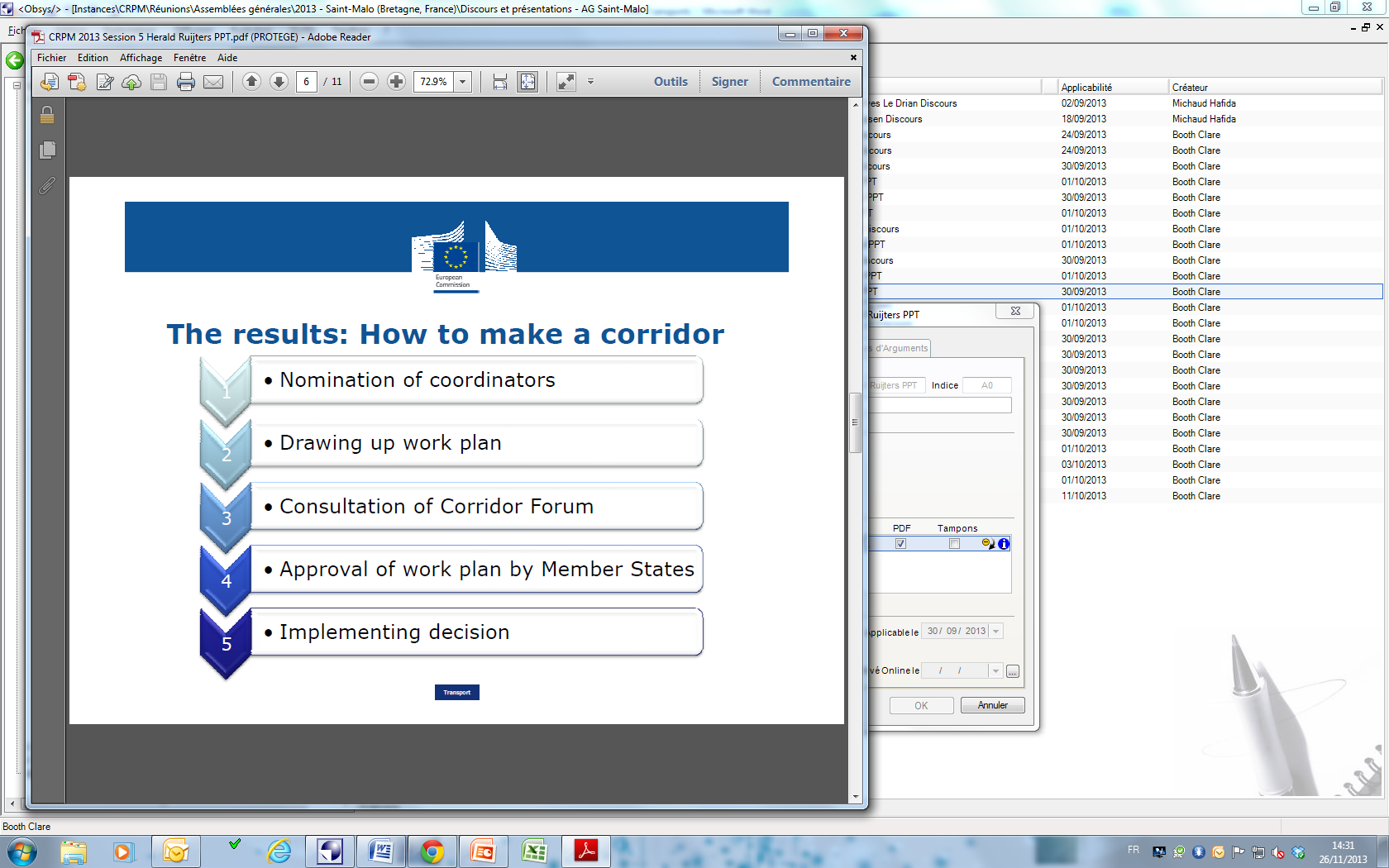 [Speaker Notes: Implementation of the multi-modal corridors 
Here we have the process that Herald Ruijters explained to us during the CPMR General Assembly in Saint-Malo]
Where do we stand?
Appointment of the Coordinators?
End of November?
Drawing up of Work Plans?
What timescale?
How can we help the Commission?
Communication on the implementation of the corridors?
[Speaker Notes: Where do we stand? 
Appointment of the coordinators: end of November?
Drawing up work plans: what timescale, what kind of preliminary studies, what consultation will take place with the Regions in this preliminary work, what link will there be between this work and establishing the Corridor Forums?
Overall, in all of these exercises, how can the Regions and the CPMR “help the Commission”? 
Will the Commission prepare a Communication on the implementation of the corridors in order to complete the articles focusing on the CEF and the TEN-T guidelines?]
Implementation of the Motorways of the Sea – links with Marco Polo
Raises questions…
Timetable will be later than for land corridors
Assessment of the current system
Marco Polo will no longer exist at the end of 2013
Difficult to implement and too complex…
Marco Polo window in the CEF and TEN-T
Publication of a Communication
[Speaker Notes: Implementation of the Motorways of the Sea/links with Marco Polo
The same questions are raised, even if we understand that the timetable for the Motorways of the Sea will be later than for land corridors, and will include an assessment of the current system.
On 22 October, the Commission told us:Marco Polo, as such, will no longer exist at the end of 2013. This programme proved to be too complex, difficult to implement and has generated a lot of criticism. However, the EC has decided to create a "Marco Polo window" in the CEF and the TEN-T (Art 38 and 25) which will help to take a simpler approach to the Motorways of the Sea. The modal shift criteria will no longer be upheld. A Communication should be published in the coming weeks on this subject. The EU could finance part of the infrastructure in the ports and connections with the hinterland in a framework of corridors and interconnections, including the ports of the core network. The Commission wants to modernise the Motorways of the Sea Policy, with the support of a European coordinator and financial resources at the same level as those currently provided by Marco Polo.
The Regions are eagerly awaiting the Communication mentioned.]
Work for the CPMR and its Geographical Commissions
Regularly monitoring implementation 
Create and update a monitoring table of developments across the corridors 
CPMR Transport Working Group meetings
Provide an overview and an update
Active participation of the Regions
[Speaker Notes: A job for the CPMR and its Geographical Commissions
The CPMR will monitor the implementation of the 9 multimodal corridors and the Motorways of the Sea.
With the help of the Geographical Commissions and the Regions (with their contacts in the national Transport Ministries), the CPMR will try to create and update a scoreboard of the corridors which concern the peripheral maritime regions.
A meeting of the CPMR Transport Working Group in early 2014 in Brussels will provide an overview and an update, in the presence of DG Move, on the implementation of the RTE-T/CEF decisions.
The Regions of the Baltic are directly concerned by 4 of the 9 corridors.  We therefore expect their active participation in filling in this scoreboard.]
Development of sustainable maritime transport
Monitoring the development
Maritime transport
Greening
Sulphur issue:
Baltic Regions are subject to SECA rules
0.1% by 1 January 2015
“LNG in Baltic Sea Ports” project:
7 ports involved
[Speaker Notes: The CPMR and the development of sustainable maritime transport
In relation with the Region of Nord-Pas de Calais, the CPMR monitors the development of the legislative and regulatory landscape concerning maritime transport and the “greening” of maritime transport.
Although developments are expected in the medium term on CO2 and NOx (nitrates, nitrites), it is clearly the Sulphur issue that mobilises the Regions the most, especially the Regions in the Baltic as they are subject to the rules of the Sulphur Emission Control Areas (SECA): less than 0.1% sulphur in maritime fuels by 1/1/2015. 
We know that 7 ports in the Baltic have launched the project “LNG in Baltic Sea Ports”, co-financed by the multi-annual TEN-T programme, the aim of which is “to foster a harmonised approach towards LNG bunker filling infrastructure in the Baltic Sea Area. The works of the project include a so-called “stakeholder platform” which will facilitate a discussion among various actors, such as port authorities, ship-owners, gas infrastructure providers, energy traders and bunkering companies”. It is a remarkable project, which could be an inspiration to other maritime basins.  The Regions of the Baltic may have a vested interest in being involved in this.]
CPMR – Member of the European Sustainable Shipping Forum (ESSF)
32 Members plus 28 Member States
CPMR is the only organisation that represents the Regions within the ESSF
First meeting 27 November 2103
CPMR represented in the ESSF by the Region of Nord-Pas de Calais
Update presented during the next CPMR Political Bureau meeting (February 2014)
[Speaker Notes: The CPMR, Member of the European Sustainable Shipping Forum (ESSF)
Further to a Call for Application, the CPMR has been selected as one of the 32 Stakeholders that are members of this new consultation body set up by the Commission to find solutions for the implementation of the Sulphur Directive.  The 28 Member States are also Members of the ESSF.  The first meeting was held on 27 November 2013.  The CPMR is the only organisation representing the Regions within this body.  Wulfran Despicht, Vice-President of Nord-Pas de Calais represents the CPMR in the ESSF.
5 thematic sub-groups have been created within the ESSF.  The CPMR has asked to be part of the following two sub-groups: finance and implementation (of the Directive).
The CPMR Regions will be kept informed of the results of the ESSF meetings.  In particular, an update will be presented in person by Mr Despicht during the next meeting of the CPMR Political Bureau on 14 February 2014 in Leiden (Zuid-Holland, the Netherlands).]
Thank you for your attention